Checkpoints
Year 7 diagnostic mathematics activities
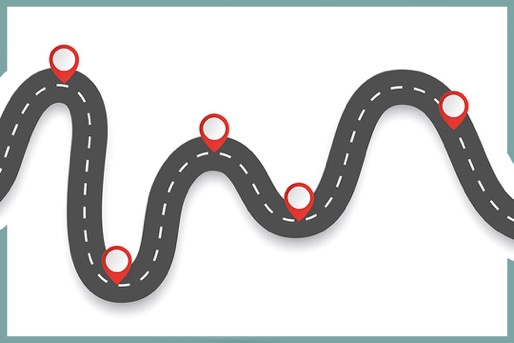 Expressions and equations
Sixteen Checkpoint activities 
Twelve additional activities
Published in 2021/22
About this resource
This resource is designed to be used in the classroom with Year 7 students, although it may be useful for other students.
The Checkpoints are grouped around the key ideas in the core concept document 1.4 Simplifying and manipulating expressions, equations and formulae, part of the NCETM Secondary Mastery Professional Development materials.
Before each set of Checkpoints, context is explored, to help secondary teachers to understand where students may have encountered concepts in primary school.
The 10-minute Checkpoint tasks might be used as assessment activities, ahead of introducing concepts, to help teachers explore what students already know and identify gaps and misconceptions. (See also the next slide for this particular deck.)
Each Checkpoint has an optional question marked     . This will provide further thinking for those students who have completed the rest of the activities on the slide.
The notes for each Checkpoint give answers (if appropriate), some suggested questions and things to consider. 
After each Checkpoint, a guidance slide explores suggested adaptations,        potential misconceptions and follow-up tasks. These may include the          additional activities at the end of this deck.
Using these Checkpoints
Students’ experience of algebraic thinking in primary school is quite different from the formal algebra and conventions that they will learn in Key Stage 3. For this reason, each section progresses from exploring concrete and pictorial representations to introducing more abstract representations.
Some of the additional activities have been designed to act as a bridge between Key Stages, rather than assessing understanding of Key Stage 2 content. 
Some activities may be helpful for introducing Key Stage 3 concepts. For example, Additional activity J uses a familiar manipulative from primary (number tiles) and explores a new concept for the secondary classroom (formulae).
Some activities can be used assess understanding in a Key Stage 3 unit of work. For example, Additional activity G is closely related to Checkpoint 12 so interesting comparisons can be made to see how much students’ thinking has moved on.  
The notes for each slide make it clear how it is best used.
Checkpoints 1–8
*This three-digit code refers to the statement of knowledge, skills and understanding in the NCETM’s Sample Key Stage 3 Curriculum Framework (see notes below for more information).
[Speaker Notes: In the Sample Key Stage 3 Curriculum Framework, statements of knowledge, skills and understanding are arranged to give an example teaching order. The three-digit code for each statement in the framework is a clickable hyperlink to documents with more detailed information, including the key ideas contained within that statement. These key ideas are also shown on the slides 6–7 in this deck.]
Checkpoints 9–16
*This three-digit code refers to the statement of knowledge, skills and understanding in the NCETM’s Sample Key Stage 3 Curriculum Framework (see notes below for more information).
[Speaker Notes: In the Sample Key Stage 3 Curriculum Framework, statements of knowledge, skills and understanding are arranged to give an example teaching order. The three-digit code for each statement in the framework is a clickable hyperlink to documents with more detailed information, including the key ideas contained within that statement. These key ideas are also shown on the next slide in this deck.]
Key ideas
*‘There are additional resources exemplifying these key ideas in the Secondary Mastery Professional Development | NCETM.
Key ideas
*‘There are additional resources exemplifying these key ideas in the Secondary Mastery Professional Development | NCETM.
Generalise relationships
Checkpoints 1–8
Generalise relationships
Checkpoint 1: Checks and balances
These scales are balanced. 
What do you know about the plain box?
Using the original picture as your starting point, what would happen to the scales if:
The plain box was replaced by a checked box?
A plain box was added to the left-hand side? 
How could you keep the scales balanced if:
A plain box was added to the right-hand side?
Two of the boxes on the left-hand side were replaced by plain boxes?
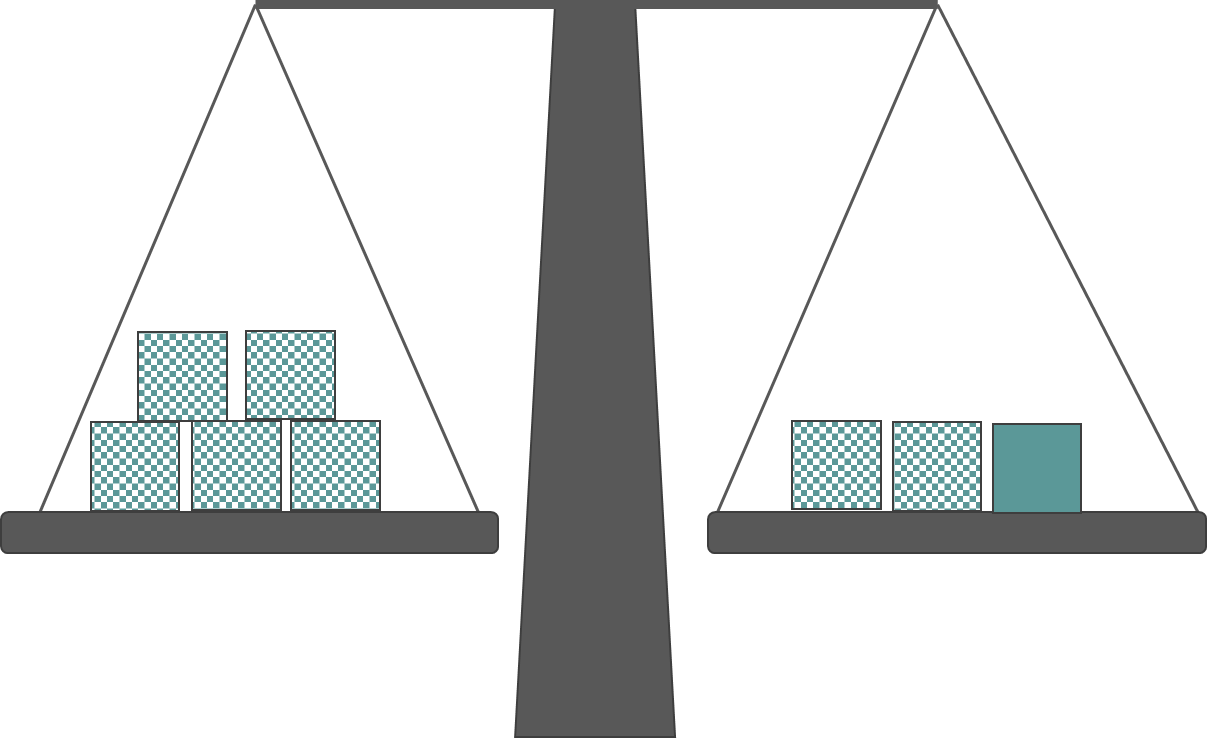 Five more boxes are added. Is it possible for the scales still to be balanced?
[Speaker Notes: This slide is animated. Each question will appear separately so you can choose the pace at which to work with your class. 

Answers
a)  One plain box has the same mass as three checked boxes.
b)  The right-hand side would be lighter, so would move up.
c)  The left-hand side would be heavier, so would move down.
d)  Either add one plain box to the left-hand side or add three checked boxes to the left-hand side
e)  Either add four checked boxes to the right-hand side or add one plain box and one checked box to the right-hand side or replace the two checked boxes on the right-hand side with plain ones

?
No, there is no combination of five plain and checked boxes that would balance since each plain box is worth three checked boxes (so one plain could be offset by three checked, leaving another box to unbalance the scales). Five is an odd number so, even if the boxes were all the same, more would have to be added on one side than the other.

Suggested questioning
What mathematical symbol do you think the scales are representing?
Is the plain box heavier or lighter than a checked box? How do you know?
How could you represent this another way?
How many checked boxes is a plain box worth? How could you write this down algebraically?

Things to think about
In Checkpoint 1, students need to think algebraically even if there is no explicit reference to algebra. The representation of a balanced scale is used as one that may be familiar from primary school, or is still readily understood if not.]
Checkpoint 1: Guidance
Checkpoint 2: Shape balance
These scales are balanced.
What might be the mass of the triangle and the circle? 
Is there more than one answer? Why or why not?
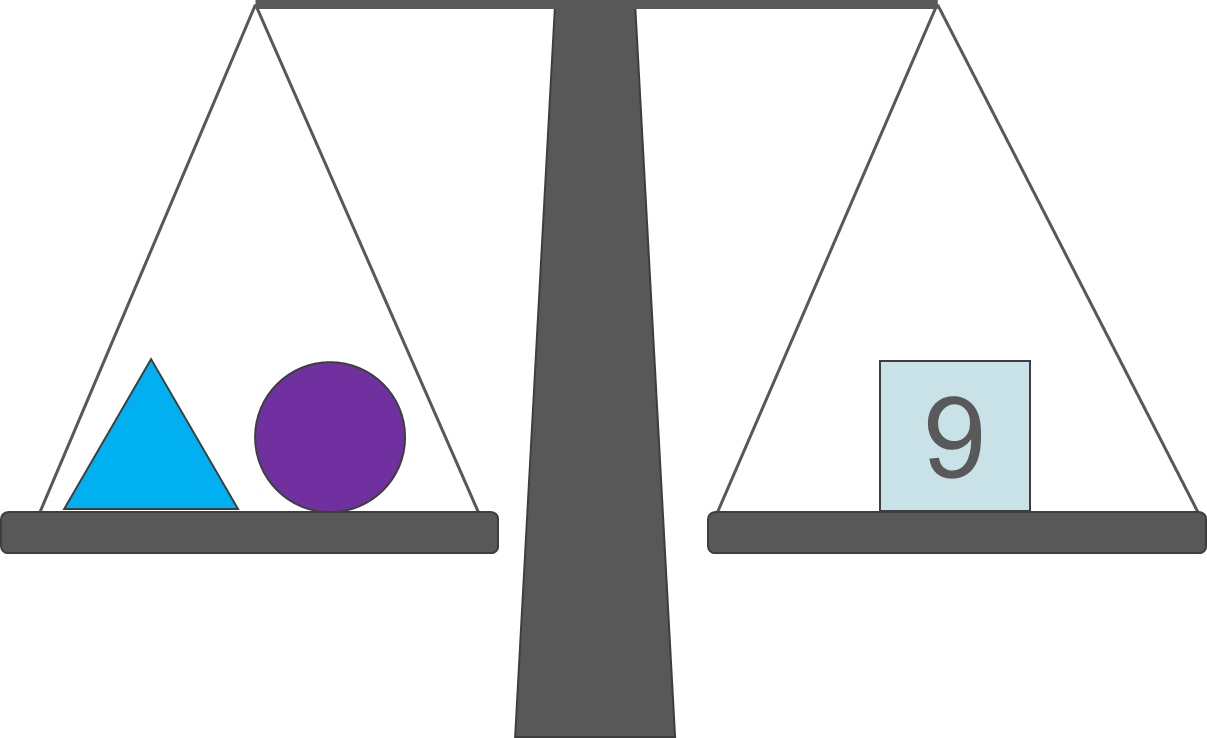 The scales are still balanced.
What might be the mass of the triangle and the circle?
Is there more than one answer? Why or why not?
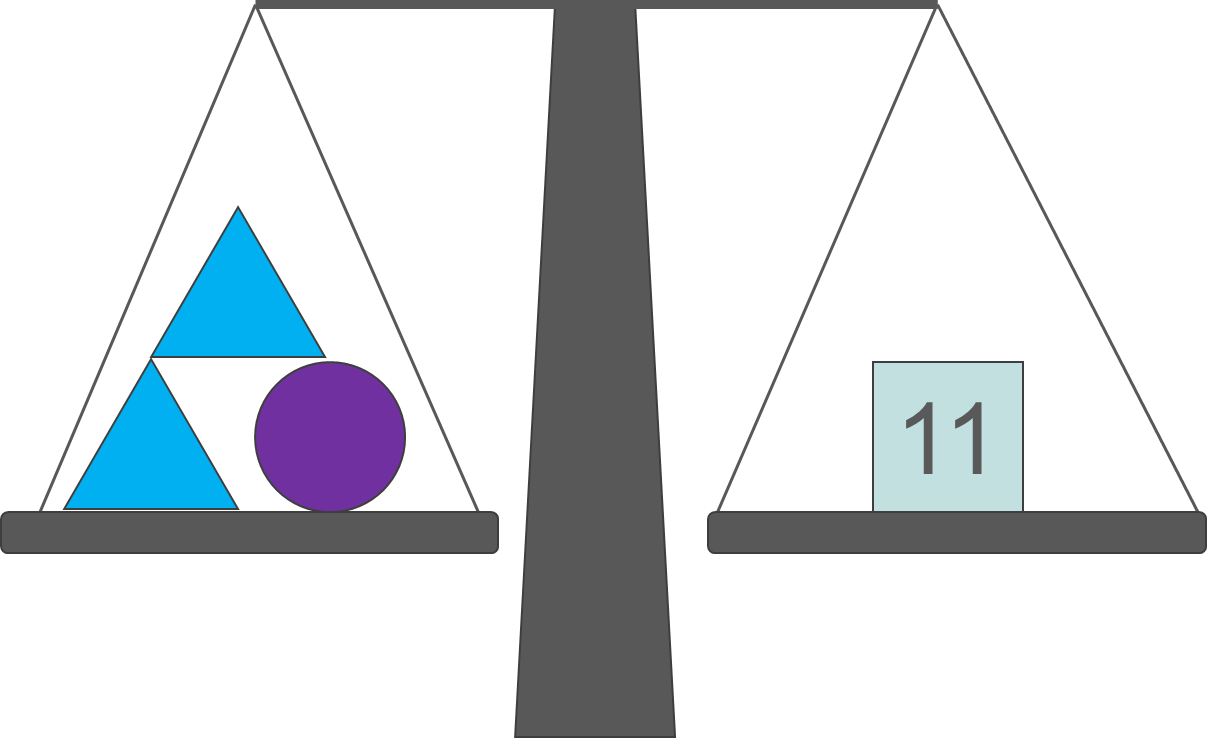 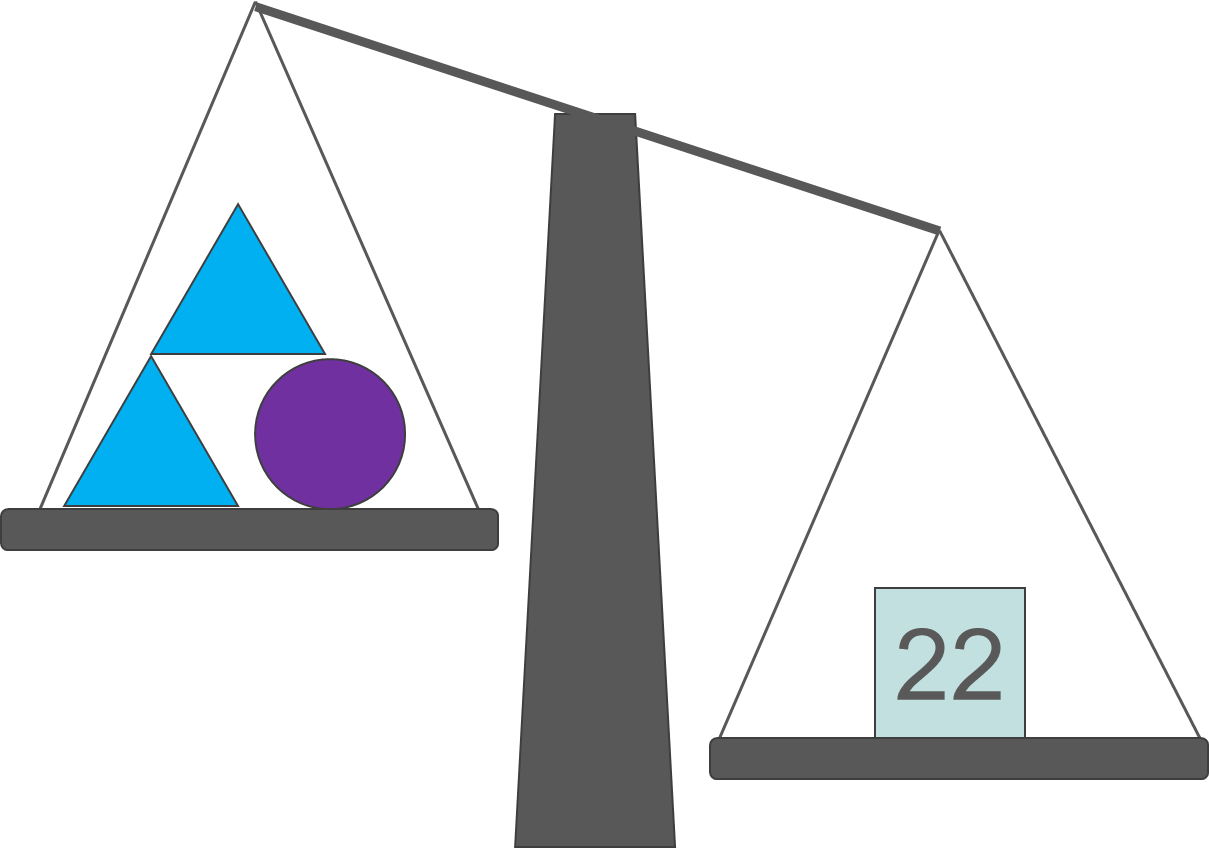 The scales are no longer balanced.
What could be done to balance them? 
Is there more than one answer? Why or why not?
How would your answer to part c change if the mass on the right-hand side of the scales was 19? How about 14? Or 25?   Or 30?
[Speaker Notes: This slide is animated. Each question will appear separately so you can choose the pace at which to work with your class. You may need to clarify with students that part b builds on from part a, in that one triangle has been added to the left-hand side and two to the right-hand side.

Answers
a) Any answers where triangle + circle = 9. There are an infinite number of answers unless integer is specified).
b) The triangles have a mass of 2, the circle has a mass of 7. There are no other answers.
c) We could double the number of shapes on the left-hand side (add two more triangles and one more circle). Students may also suggest removing a triangle and adding two more circles.

? If it was 19, then this could only be achieved by adding triangles (in this case four to have a value of 8). 
If it was 14, then we would need to remove some shapes on the left-hand side before adding any if it were to be possible. Any additional triangles would have a 11 + 2 = 13 and 11 + 2 + 2 = 15. For example, removed two triangles and add a circle.
If it was 25, then we could achieve this either through adding two circles or seven triangles, since both have a value of 14 and 25 is 14 greater than 11.
If it was 30, then we could only add one circle and six triangles.

Suggested questioning
What is the same? What is different?
When can you have multiple answers? When can you only have one answer?
From part b onwards: what numbers is it possible to have on the right-hand side? Is every number possible?

Things to think about
As with Checkpoint 1, Checkpoint 2 uses the representation of a balanced scales to replicate an equation. The language of ‘mass’ rather than ‘value’ is deliberately used to make the context more realistic. The difference between variables and specific unknowns is touched upon in the progression from part a, where the circle and triangle could each represent any mass that sums to 9, to part b, where it is made clear that the mass of the triangle is 2 and therefore the circle is 7. This idea is further developed in Checkpoints 9 to13.]
Checkpoint 2: Guidance
Checkpoint 3: Equations from bar models
Tilly looks at the bar model and writes c – a = 10.
Alice looks at the bar model and writes a different equation. What might Alice have written?
c
c
a
a
10
10
The bar model changes.
Jas writes c + 6 − a = 16.
Beth looks at the bar model and writes a different equation. What might Beth have written?
6
6
A different bar model shows 10 − p = r.
Draw the bar model.
What other equations can you write with p and r?
[Speaker Notes: −
This slide is animated. Each question will appear separately so you can choose the pace at which to work with your class. 

Answers
Alice might have written: a + 10 = c, 10 + a = c or c − 10 = a.
Beth might have written: a + 16 = c + 6 or a + 16 − c = 6 or any other relevant equation.

?
The bar model shows p + r as equivalent to 10.
p + r = 10, 10 − r = p or 10 − p = r

Suggested questioning
What is the same about the new bar model? What is different? 
How many equations can you write from each bar model?
Can you show a subtraction? Can you show an addition?

Things to think about
Checkpoint 3 offers an opportunity to explore both how confident students are with using the bar model as a representation for additive structures, and also how readily they use a letter in place of a number.]
Checkpoint 3: Guidance
Checkpoint 4: Colouring the number line
Write a calculation to work out the length of the red section. 
Write a calculation to work out the length of the blue section.
Sharon colours a section of the number line.
7
132
147
14
136
12
Sharon colours a different section of the number line.
She covers the numbers with sticky notes
Write a calculation to work out the length of the new red section. 
Write a calculation to work out the length of the new blue section.
Sharon writes purple = yellow − red.
Write an expression for each of the other sticky notes. 
Is there more than one way to do this?
[Speaker Notes: This slide is animated. Each section will appear separately so you can choose the pace at which to work with your class. 
Note, in case any students have a visual impairment around distinguishing colours, point to the relevant sections of the number line each time. 

Answers
a) 136 − 132
b) 147 − 136
c) yellow − purple 
d) green − yellow 

?
Examples could include: yellow = green − blue or yellow = purple + red or green = purple + red + blue or green = yellow + blue or purple = green − blue − red or purple = yellow − red.
Students may be more likely to look for subtractions, in line with parts a–d, and need some prompting to consider calculations with addition. 

NB students might use single letters rather than colours to represent the unknowns.

Suggested questioning
What is the relationship between the numbers at either end of the line?
What is the relationship between the two lines?
What is the same and different abut the two stages of this activity?

Things to think about
This Checkpoint, like the previous two, explores additive relationships and introducing unknowns into calculations. This time, a number line is offered as an alternative representation to support students to explore equations and for teachers to assess students’ understanding of additive structures.]
Checkpoint 4: Guidance
Checkpoint 5: Number line equations
Cerys and Dan each mark a number on a number line.
Dan’s number is larger than Cerys’s.
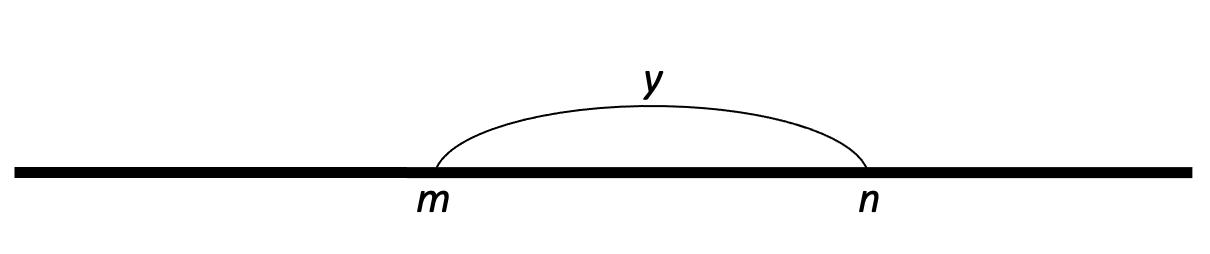 a) What does the formula n − m = y represent?
b) Cerys and Dan each add 1 to their numbers. What happens to y?
c) Cerys adds 1 to her number. Dan adds 2 to his number. What happens to y?
d) Cerys subtracts 10 from her number. Dan adds 10 to his number. What happens to y?
Cerys and Dan both double their numbers. Does the value of y change? If so, by how much?
[Speaker Notes: This slide is animated. Each question will appear separately so you can choose the pace at which to work with your class. 
A printable version of the number line is available, alongside representations of parts b, c and d, within ‘Printable resources’.

Answers
a) The difference between Dan and Cerys’s numbers.
b) The value of y does not change.
c) The value of y increases by 1.
d) The value of y increases by 20.

?
Yes, the value of y would also double.

Suggested questioning
How do you represent a larger number on a number line?
What does y represent? How about m? How about n?
Does the value of y change? If so, by how much?
When would y change? When wouldn’t it?
What if y changed by __? How might n or m have changed? Is there more than one answer?

Things to think about
Checkpoint 5, like Checkpoint 4, explores how readily students identify additive relationships between three (or more) variables. Here, another familiar representation from primary school is used: the number line. Whilst the focus in Checkpoint 4 was on writing expressions, here the focus is on manipulating an existing equation and recognising when a change to one or more variables will affect the other variables.]
Checkpoint 5: Guidance
Checkpoint 6: Stick differences
James has two sticks.
When he balances the sticks on top of each other, the total height is 150 cm.
When he stands them next to each other, the purple stick is 10 cm longer than the green stick.
How long is each stick?
Create your own stick problem. What information must you give to make sure it is solvable?
[Speaker Notes: This slide is animated. The problem will appear stage-by-stage.

Answers
a) The purple stick is 80 cm and green stick is 70 cm.

? Students’ responses to this may vary. When they create a problem with two unknowns, they will need to give sufficient information to identify one unknown to then work out the other. This means they can write two independent statements about the unknowns. This might, like here, be the total of the two unknowns and the difference between them. 

Suggested questioning
What do you notice about the image?
What do you know about the difference between the green and the purple sticks?
How long are two green sticks? How do you know?
Is there another way to work this out?

Things to think about
Checkpoint 6 looks at a problem that students may be able to solve without formal algebraic notation. Students may need some prompting to identify where the information from the question relates to different parts of the bar model. Problems such as these are likely to be familiar from primary school, even though algebraic notation is not.]
Checkpoint 6: Guidance
Checkpoint 7: Mystery bars
The top blue bar and the bottom orange bar each represent a different number.
The top blue bar number is three times the bottom orange bar number.
The difference between the two numbers is 8.
Will the two bulleted statements still be true if:
I add 1 to both of the original numbers? 
I double both of the original numbers? 
I halve both of the original numbers?
What could the numbers be? Is there more than one possible answer?
[Speaker Notes: This slide is animated. Each statement will appear separately so you can choose the pace at which to work with your class. 

Answers
a) The first statement is now false but the second is still true.
b) The first statement is still true but the second is now false.
c) The first statement is still true but the second is now false.

?
The original numbers are 4 and 12.  There are no other possible answers.

Suggested questioning
How could you represent these statements on the bar model?
How does each number change? How does the relationship change?
Is there more than one possible answer? Why or why not?
Would there be more than one possible answer if you were only given one of the two statements? Why or why not?
How could you represent this using a number line instead?
How could you rewrite this activity using letters instead of a bar model?

Things to think about
Checkpoint 7 assesses algebraic thinking, rather than understanding of algebraic notation, as it uses a bar model to represent unknown numbers. Students need to consider the difference between a multiplicative and an additive relationship. The bar model here is blank so that teachers can discuss with students how the given relationships might be represented on the model (for example, by marking three equal parts on the blue bar, or by drawing on the difference of 8).]
Checkpoint 7: Guidance
Checkpoint 8: Equations for heights
Look at the picture of Elinor and Ben.
What do you know about their heights? What do you not know?
Elinor writes an equation for their heights: m + 15 = n.
Which letter represents Elinor’s height? Which represents Ben’s height?
Ben stands on a step which is 10 cm high. How does this change the equation?
How would your answer to question b change if Elinor had stood on the step instead?
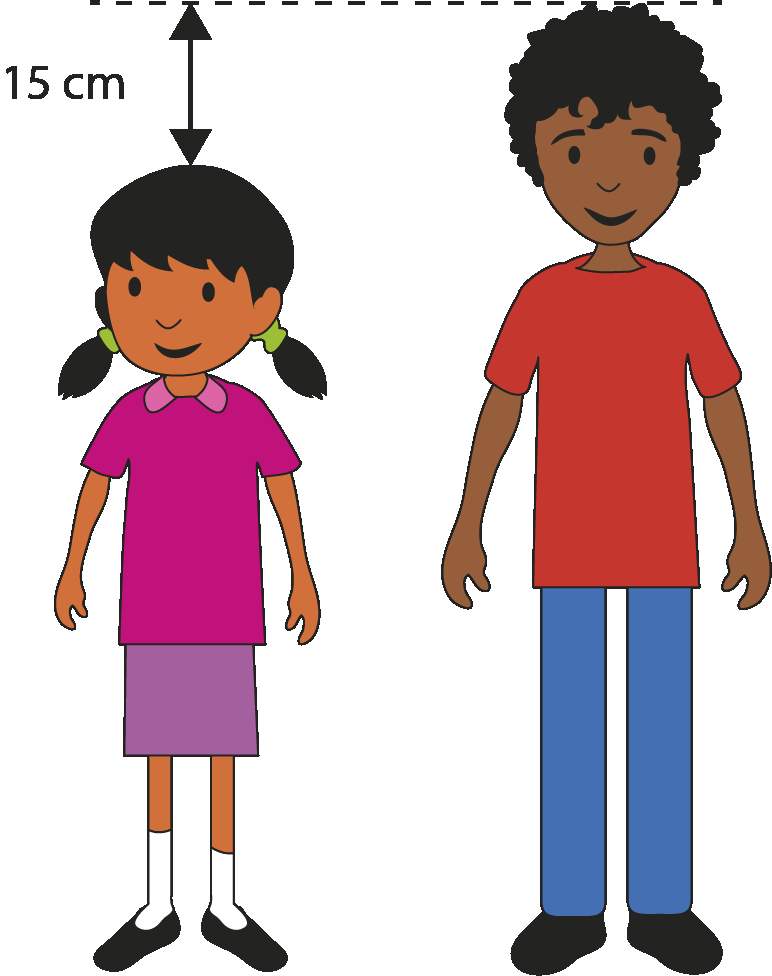 Oscar is 7 cm shorter than Elinor.
Write an equation connecting Elinor and Oscar’s height
Write an equation connecting Ben and Oscar’s height
[Speaker Notes: This slide is animated. Each question will appear separately so you can choose the pace at which to work with your class. 

Answers
a) We know that Elinor is 15 cm shorter than Ben (or that Ben is 15 cm taller than Elinor). We do not know either of their heights.
b) m represents Elinor’s height and n represents Ben’s height.
c) The equation will now read m + 25 = n.
d) The equation will now read m + 15 = n + 10 or m + 5 = n.

?
To connect Elinor and Oscar’s height: p + 7 = m or m − 7 = p or m − p = 7.
To connect Ben and Oscar’s height: p + 22 = n or n − 22 = p.

NB The name Oscar has been chosen because students may be tempted to use ‘O’ either as the first letter of Oscar’s name or as the next letter after m and n. This will offer an opportunity to discuss why the letter O is not a sensible choice (as it may be confused with 0, zero) and that the letters are entirely arbitrary.

Suggested questioning
Why is Ben not represented by the letter m?
Which letter represents the taller person? How do you know?
How would parts b and c change if the step was 20 cm high?
How would parts b and c change if the step was replaced by a ‘dip’?

Things to think about
Checkpoint 8 explores whether students understand how to use letters to represent unknowns in the context of a ‘real-life’ situation, but without the support of visual representations such as bar models or balances. This activity may divide the class in terms of understanding from primary, and will provide useful information about]
Checkpoint 8: Guidance
Unknowns and variables
Checkpoints 9–13
Unknowns and variables
Checkpoint 9: Final scores
Yusra
Felix
Yusra and Felix are playing a game. They each collect two different types of tokens. These are their final scores.
Who do you think won the game? Why?
If Yusra won the game, what would this tell you about the value of the circle compared to the pentagon?
If the circle is worth 5, what might the pentagon be worth?
If the pentagon is worth 5, what might the circle be worth?
Could you write an expression to describe each person’s final score?
Suggest some other values for the pentagon and circle. What is the smallest and largest each could be?
[Speaker Notes: This slide is animated. Each question will appear separately so you can choose the pace at which to work with your class. 

Answers
a) Students’ responses may vary. Some may select Felix as he has more tokens. Others may state that they don’t know because they don’t know the value of the tokens. Some may choose Yusra and suggest that circles are worth more.
b) One circle must be worth more than four pentagons.
c) A pentagon could be worth 1 (or any value <1.25).
d) The circle could be worth any value >20.
e) Yusra: 3p + 2c, Felix: 7p + c

?
Any relationship where the value of one circle if greater than the value of four pentagons.
Smallest integer values are pentagon = 1 and circle = 5.  There is no limit on the largest values.

Suggested questioning
What is the same/different about Yusra’s and Felix’s scores?
If Felix did not win, what does this mean about the value of a circle compared to a pentagon?
Which is worth more?
What values might the pentagon and circles be worth?

Things to think about
Checkpoint 9 plays with the idea that we cannot know the relative size of two expressions without first knowing
what values they represent. The letters p and c have been used as students are likely to choose them, but they may recognise that the letter choice is arbitrary so long as it is consistent between their two expressions.]
Checkpoint 9: Guidance
Checkpoint 10: Roast dinner
Sam is making a roast dinner. He needs to know how long to cook the lamb for.                 His recipe book gives two options for the cooking times, in minutes:
Medium:
40 × weight (in kg) + 20
Well done:
50 × weight (in kg) + 20
What’s the same and what’s different about the two recipes?
How long will he need to cook the lamb to medium if it weighs:
1 kg
2 kg
1.5 kg.
How much longer would he need each time if he wanted the lamb to be well done?
Sam actually cooked the lamb for 2 hours 20 minutes. What weight might it have been?
[Speaker Notes: This slide is animated. Each question will appear separately so you can choose the pace at which to work with your class. 
If students need support with organising their workings, a writing frame is provided in ‘Printable resources’.

Answers
a) Students may make observations including:
Same: Both recipes multiply weight by time. In both recipes, 20 minutes is added on after calculating the time based on weight.
Different: The ‘well done’ recipe cooks for 10 minutes longer per kg. 
b) 1 kg: 40 + 20 = 60 minutes (1 hour).
2 kg: 80 + 20 = 100 minutes (1 hour 40 minutes). Students may have noticed that this weight is twice the previous one and used this to double 40, then add 20.
1.5 kg: 60 + 20 = 80 minutes (1 hour 20 minutes). Students may have noticed that this weight is between the previous two and used this to appreciate that they could find a value half way between 40 and 80, then add 20.
c) 1 kg: 10 minutes more (so a total of 70 minutes).
2 kg: 20 minutes more (so a total of 120 minutes).
1.5 kg: 15 minutes more (so a total of 95 minutes).

? If medium, the lamb would have been 3 kg (40 × 3 + 20 = 120 + 20 = 140).
If well done, the lamb would have been 2.4 kg (50 × 2.4 + 20 = 120 + 20 = 140).

Suggested questioning
What will happen if he cooks a larger/smaller roast each time?
Is it necessary to re-calculate each time?
Does it take twice as long to cook a 2 kg piece of lamb than a 1 kg piece? Why or why not?
Could you write these in hours?
If Sam plans to eat his roast at 1 pm, at what time should he start cooking for each of his options?

Things to think about
Students are unlikely to have encountered algebraic formulae at primary school but they may, as in Checkpoint 10, have experienced worded ones. This takes a classic context – that of a formula for cooking – but explores how changing the variables affects the answers. The introduction of the second formula in part b explores whether students can make links between their answers and understand which part of their calculation will change when the variable changes, and by how much.]
Checkpoint 10: Guidance
Checkpoint 11: x + y = 20
x + y = 20
Is it possible to find values for x and y if:
They are both odd
They are both even
Only one is even
They are both prime
They are both multiples of 3
They are both multiples of 4
One is three times the other
One is half the other?
Some of the conditions above were impossible. Which ones? How could you change the question to make them possible?
Checkpoint 11: Guidance
Checkpoint 12: Same and different
a + 3 = 10
a + b = 10
a + 3 > 10
a + b > 10
What is the same? What is different?
How many different values can you think of for a and b each time?
How have these changed?
How many different values can you think of for a each time? 
Is this more or less than before? Why?
Create your own equations and inequalities. Can you create an equation with just one value for a or b? Can you create an equation with more than one value?
[Speaker Notes: This slide is animated. Each question will appear separately so you can choose the pace at which to work with your class. 

Answers
Left-hand column:
Same: both have a + b on the left-hand side and 10 on the right-hand side of the equals sign.
Different: one has an equals sign and the other has an inequality sign. This means a + b is equal to 10 for the blue (first) equation, but greater than 10 for the red (second) one. 
Any relevant values for a and b that sum to 10. The solutions are infinite; you may choose to specify that students are looking for integer pairs.

Right-hand column:
The b has been replaced by 3. This means that a is no longer a variable for the blue (first) equation; it is an unknown with just one value.
a = 7
a > 7
There is only one solution for a + 3 = 10, when there were infinite solutions before. 
In a + 3 > 10, a can still take multiple values but now it must be greater than 7.

Suggested questioning
What’s the same and what’s different?
What pairs of numbers could work for a and for b?
Why is there only one solution to a + 3 = 10?
For which of these equations/inequalities could a be 6? For which could a be 7? For which could a be 8?

Things to think about
Checkpoint 12 builds on the premise of Checkpoint 11, but specifically focuses in on how many different values the unknowns can take. It addresses the difference between situations where a letter represents a variable which can take any value and situation where a letter has a particular value (which may be as yet unknown).]
Checkpoint 12: Guidance
Checkpoint 13: Numbers box
g + h
3
Choose a number from the box for g. Choose a different number from the box for h. What is the greatest total you can create?
How would your answers be different if the expression was 2g + h?
9
12
0
2
4
1
15
Kazia used numbers from the box for 2g + h. Her total was 9. What numbers might she have used for g and h?
[Speaker Notes: This slide is animated. Each question will appear separately so you can choose the pace at which to work with your class. 

Answers
a) The greatest total is 27 if g = 15 and h = 12 or g = 12 and h = 15.
b) The greatest total is 42 if g = 15 and h = 12.

? Kazia may have used g = 0 and h = 9, g = 4 and h = 1.

Suggested questioning
What is the same/different about parts a) and b)
How does the inclusion of 2g change this activity?
For part b, will you choose the same values to create the greatest total? Why or why not?

Things to think about
Checkpoint 13 explores how confidently students can substitute values for unknowns, and their initial response to the inclusion of a numerical coefficient. They may have seen these in examples from primary school but not been explicitly taught the notation. The language of ‘substitute’, which may not have been explicitly used at primary school, is deliberately avoided in the task.]
Checkpoint 13: Guidance
Unitising and the distributive law
Checkpoints 14–16
Unitising and the distributive law
Checkpoint 14: Triangle and rectangle values
3 ×▲+ 6 × █ + 7 ×▲+ 9 × █
What is the value of the expression if:
▲= 3 and █ = 0
▲= 0 and █ = 2
▲= 3 and █ = 2
▲= 2 and █ = 3
▲= 6 and █ = 4
▲= 0.8 and █ = 0.8
Was there an easier way to find your answers?
Write a different expression using ▲ and █ that would have the same value.
[Speaker Notes: This slide is animated. Each question will appear separately so you can choose the pace at which to work with your class. 

Answers
a) 30
b) 30
c) 60
d) 65
e) 120
f) 20
g) Students may have noticed that they could multiply their triangle value by 10, and their rectangle value by 15. They may also have noticed some relationships within the calculations. For example, for c and d, the total triangles and total rectangles had the same value as the triangle value was 1.5 times bigger than the rectangle value (and 10 is 1.5 times smaller than 15). Students may simplify part f to 25 × 0.8 as the distinction between triangle and rectangle is irrelevant.

? Any expression equivalent to 10 triangles + 15 rectangles

Suggested questioning
How else could you write this expression? How many triangles/rectangles are there in total?
What could the values of the triangles and rectangles be if the total was 105? How about 100?

Things to think about
Checkpoint 14 uses shapes to explore unitising, and could be used to check understanding of the distributive law or precede teaching on collecting like terms. Teachers may find that students find the shapes to be more accessible than using numbers or letters.]
Checkpoint 14: Guidance
Checkpoint 15: Arithmequick
Find a quick way to write the answer to:
5 × 37 + 3 × 37 + 2 × 37
7 × 763 254 + 3 × 763 254
7 × 7632.54 + 3 × 7632.54
17 × 837 468 – 7 × 837 468 + 2  
3 756 + 3 756 + 3 756 + 3 756 + 3 756 + 3 756 + 3 756 + 3 756 + 3 756 + 3 756 + 9
49 × 8 + 51 × 3 + 51 × 7 + 2 × 49
Explain why you can’t find a quick way to write the answer to:
7 × 23 764 + 3 × 56 982
Find some possible values to make this calculation correct:
 ___ × 28 + ___ × 28 – ___ × 28 = 280
[Speaker Notes: This slide is animated. Each question will appear separately so you can choose the pace at which to work with your class. 

Answers
a) 10 × 37 = 370
b) 10 × 763 254 = 7 632 540
c) 10 × 7 632.54 = 76 325.4
d) 10 × 837 468 + 2 = 8 374 680 + 2 = 8 374 682
e) 10 × 3 756 + 9 = 37 560 + 9 = 37 569
f) 10 × 49 + 10 x 51 = 490 + 510 = 1 000
g) Because the numbers being multiplied are all different.

? Any combination of values where __ + __ − __ = 10.

Suggested questioning
What’s the same/different about all of these calculations?
How could you rewrite them to make them look simpler?
Is it always possible to do this? What does your calculation need to have for this to be possible?
What is common to each part of your calculation? What is not?

Things to think about
Checkpoint 15 offers a similar premise to Checkpoint 14, but asks students to identify the shared factors each time rather than using a representation such as a shape or letter. Students may initially be put off by the numbers offered; this is deliberate so that students are not tempted to calculate without first looking for an alternative efficient method.]
Checkpoint 15: Guidance
Checkpoint 16: Square numbers
Three tiles are arranged to make a square
Alison, Bola and Celia want to find the area of the square.
Alison did (4 + 3)  7.
Bola did 4  2 + 3  7 + 4  5.
5
Celia did 4  7 + 3  7.
7
Each person’s method is correct.
Describe how Alison, Bola and Celia each worked out the problem.
4
Umar replaces the lengths on the diagram with numbers that increase the area of the whole square to 81. What numbers might he have used?
[Speaker Notes: This slide is animated. Each question will appear separately so you can choose the pace at which to work with your class. 

Answers
Alison found area for the whole square in one go.
Bola found the area for each individual rectangle and added them together.
Celia found the total area of the yellow and red rectangles and added it to the area of the blue rectangle.

Suggested questioning
What’s the same/different about each person’s method?
Whose is most efficient?
Which do you prefer? Why?
Could you do it another way?

Things to think about
Checkpoint 16, similarly to Checkpoint 34 in Arithmetic procedures, looks at how a shape can be sub-divided to find the area as a proxy for understanding the distributive law and equivalent calculations.]
Checkpoint 16: Guidance
Additional activities
Activities A–L
Activity A: Checks and balances 2
Mr Griffith shows the class these balanced scales:
John writes this equation:
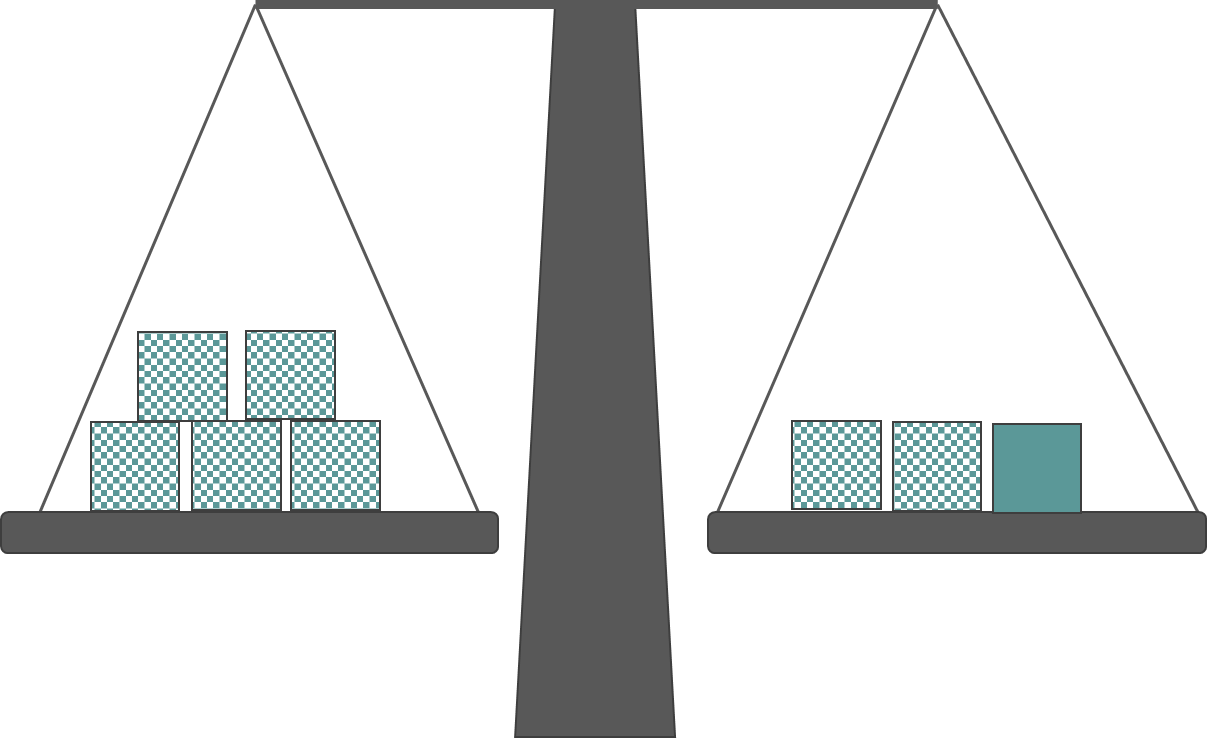 5a = 2a + b
What is the same/different about the scales and John’s equation?
What can you work out? Do you find the scales or the equation easier for this?
5a = 15. What does this tell you about the value of a and b?
John changes the + sign to a − sign on the right-hand side of his equation. How does the left-hand side of his equation need to change? Is there more than one way to do this?
[Speaker Notes: This slide is animated. Each question will appear separately so you can choose the pace at which to work with your class. 
Please note that this activity is designed for use once students have experienced some teaching of algebra at Key Stage 3.

Answers
Same: the scales and John’s equation both have five of one term (checked boxes or a) on the left-hand side, and two of the same term plus one of a different term (plain boxes or b) on the right-hand side.  Also, both sides are equal. Different: the scales use boxes to represent the unknown mass but John’s equation uses letters.
That b has the same value as 3a.  Some students may find it easier to use the visual aid of the scales to see this, while others might easily be able to see that 2a + 3a = 5a and, therefore, that b must be 3a.
This tells us that a = 3 and b = 9. Students may find it straightforward to identify a = 3 (as 5 × 3 = 15,  but need some prompting to recognise that the equation can then be written as 6 + b = 15, so b = 9.

? 2a − b would be 2 × 3 − 9 = -3. Students may make links to recent work on negative numbers to recognise that the equation should now be -a = 2a − b. Students may also write equivalent expressions (such as 5a – 6a).

Suggested questioning
What is the same and what is different?
What does the a represent on Mr Griffith’s scales? 
What does the plain box represent in John’s equation?
Which representation do you prefer to work out the unknown values?
How would your answer to part c change if 5a = __?

Things to think about
Additional activity A is not designed for use as a Checkpoint: this uses mathematical knowledge that is not taught in Key Stage 2. However, like Additional activity B, it takes the premise of Checkpoint 1 (which is likely to be familiar to students from primary school) and offers a potential next step to support students to make links between the balancing scales representation and their new learning on algebraic notation.]
Activity B: Checks and balances 3
5a = 2a + b
Jenny writes this equation:

What do you know about b?
Using the original equation as your starting point each time, how could you keep the equation balanced if:
The b was replaced by another a?
A b was added to the left-hand side?
Another b was added to the right-hand side?
2a was replaced by 2b on the left-hand side?
Jenny wants to add five more a terms and two more b terms to the equation. Can she do this and keep the equation balanced? Why or why not?
[Speaker Notes: This slide is animated. Each question will appear separately so you can choose the pace at which to work with your class. 
Please note that this activity is designed for use once students have experienced some teaching of algebra at Key Stage 3.

Answers
a) That b must have the same value as 3a.
b) Remove 2a from the left-hand side, or add 2a to the right-hand side as well.
c) Add b (or 3a) to the right-hand side.
d) Add one b (or 3a) to the left-hand side .
e) Add 4a to the right-hand side, or replace 5a with 3b.

?
No this is not possible. It would be possible if there were an even number of each term (as one could be added to each side) or if the a terms were a multiple of 3 (as 3a = b), and the total number of b terms was even. For example, 6 a terms and 2 b terms or 3 a terms and 1 b term.

Suggested questioning
Could you draw a diagram to represent this equation?
What does = mean?
What do you need to change to the left-hand side of the equation when you make a change to the right-hand side, and vice versa?
Is there more than one way to answer part c?

Things to think about
Additional activity B is not designed for use as a Checkpoint: this uses mathematical knowledge that is not taught at Key Stage 2. However, like Additional activity A, it takes the premise of Checkpoint 1 (which is likely to be familiar to students from primary school) and offers a potential next step to support students to make links between the balancing scales representation and their new learning on algebraic notation.]
Activity C: Equals sign
12 cm
Billy:
3 cm
3 x 12 = 36 ÷ 2 = 18
Billy and Maya both use the formula base × height ÷ 2 to work out the area of this triangle to be 18 cm2.
What is the same and what is different about their workings?
Who has used the = sign correctly?
Maya:
(3 x 12) ÷ 2 = 36 ÷ 2 = 18
How many different ways can you write the workings for the area of a triangle with base 15 cm and height 4 cm?
[Speaker Notes: This slide is animated. Each question will appear separately so you can choose the pace at which to work with your class. 

Answers
Same: both of their workings show that they have multiplied the base by the height then divided by 2. Different: Billy did not show his intention to divide by 2 in the first step of his workings.
Maya has used the equals sign correctly.

Suggested questioning
What is the same and what is different?
What does = mean? 
How else could Maya have written her workings?
Why is it important to use = properly?

Things to think about
Use this activity if students have misunderstood or misuse the equals sign in their workings. Many students (particularly where they have primarily worked with the calculation on the left-hand side of an equals sign, and a solution on the right) can come to view the equals sign as a process or a symbol that indicates what ‘makes’ the answer. They might, like Billy in this example, write strings of calculations connected by the = symbol without realising that each calculation needs to be equal for this notation to have been used correctly. Indeed, some students may struggle to identify any mistake on this slide. This misunderstanding can make later work on manipulation of expressions (while maintaining equivalence) or solving equations to be very challenging. Here, the familiar context of finding the area of a triangle is used to expose such issues and provide teachers with an opportunity to correct students’ use of the equals sign if necessary.]
Activity D: Number line equations 2
Sifan and Laura each think of a number. Sifan’s number is larger than Laura’s.
Both numbers are marked on a number line.
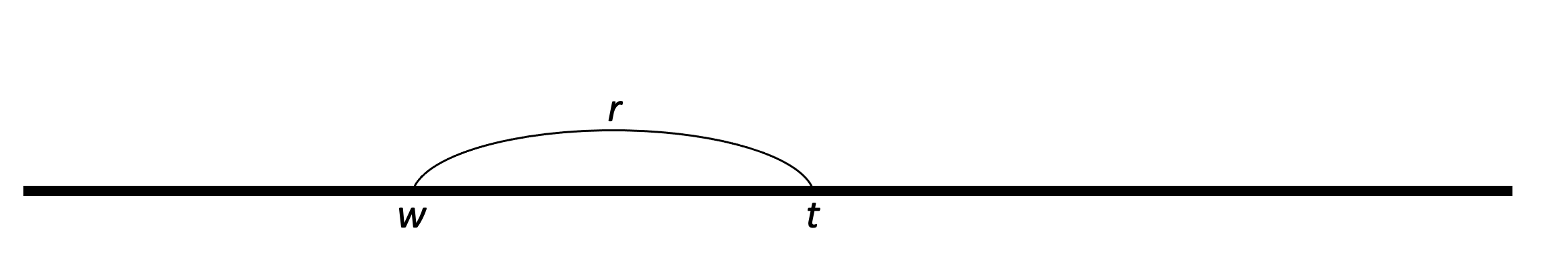 c) How much more than Laura’s number is Sifan’s number?
d) What calculations can you write using Laura and Sifan’s numbers?
a) Which letter represents Sifan’s number?
b) Which letter represents Laura’s number?
Eden thinks of a number. Eden’s number is f smaller than Laura’s number.
Mark a possible position for Eden’s number on the number line.
How many calculations can you write using Eden’s number?
[Speaker Notes: This slide is animated. Each question will appear separately so you can choose the pace at which to work with your class. 

Answers
The t represents Sifan’s number.  We know that Sifan’s number is larger so it will be further along the number line.
Laura’s number is represented by w.  We know this because it is lower down the number line.
Sifan’s number is r more than Laura’s number.  We can see this as the difference on the number line.
Calculations include: t − w = r, w + r = t, t − r = w

?
Eden’s number will be lower down the number line, indicating a difference of f between e and w.
Calculations include: e = w − f, e + f = w, t − r − f = e, e + f + r = t, etc.

Suggested questioning
How do you know which letter represents which number?
How many different calculations can you write?
Which letter represents the difference between the two numbers?
What could the values of w, r and t be?
Where would f be? How would your answer be different if Eden’s number was f smaller than Sifan’s number?

Things to think about
Additional activity D is a slightly easier starting point to Checkpoint 5. Each part looks more explicitly at what each letter represents and how to construct expressions using this relationship, rather than how the relationship is changed by different conditions. Students may initially find it uncomfortable to answer question c with r rather than with a known number. If students are familiar with a bar model for representing additive relationships, model how w + r = t, and the other answers to d, can also be represented using a bar model.]
Activity E: Introduction to equations from bar models
Daisy looks at the bar model and says, ‘Blue minus red is equal to yellow.’
Stan looks at the bar model and says a different equation. 
a) What might Stan have said?
10
a
c
The bar model changes a little. Daisy writes c + a = 10.
Stan looks at the bar model and writes a different equation. 
b) What might Stan have written?
A different bar model shows 10 + b = e.
Draw the bar model.
What other equations can you write with b and e?
[Speaker Notes: This slide is animated. Each question will appear separately so you can choose the pace at which to work with your class. If any students cannot distinguish the colours, point to the relevant areas.

Answers
a) yellow + red = blue; blue − yellow = red
b) a + c = 10; 10 − a = c; 10 − c = a

Suggested questioning
What is the same about the new bar model? What is different? 
How many equations can you write from each bar model?
Can you show a subtraction? Can you show an addition?

Things to think about
Additional activity E offers simpler version of Checkpoint 3, in case students are unfamiliar with bar models used to represent part̄−part−whole models. Here, the first bar model refers just to the colours, to remove any potential distractions provided by letters, and the second bar model introduces the ‘known’ value as the whole, rather than one of the parts. Please also refer to the notes and guidance for Checkpoint 3.]
Activity F: Stick difference methods
a)
James has two sticks.
b)
How do Montel and Jake’s workings compare to your thinking? What should they do next?
When he balances the sticks on top of each other, the total height is 150 cm.
When he stands them next to each other, the purple is 10 cm taller than the green.
How long is each stick?
Montel
Jake
P = G + 10
P + G = 150
G + 10 + G = 150
G + G = 140
10
150
The small bit of purple is worth 10, so the two greens are worth 140.
Create your own stick problem. What information must you give to make sure it is solvable?
[Speaker Notes: This slide is animated. The problem will appear stage-by-stage, as will the two example student workings, so that you can choose the pace to work with your class. The further thinking question appears before part b, as you may or may not wish to use the examples given as part of your discussion.

Answers
a) The purple stick is 80 cm and green stick is 70 cm.
b) Montel has imagined the second diagram on top of the first, so that he can see the difference between two green sticks as 10. Jake has described the purple stick in terms of the green stick, so that he can just work with one type of stick to work out its length. 
Both students now need to divide 140 by 2 to work out the value of one green stick, and then add 10 back onto this to work out the length of the purple stick.

? Students’ responses to this may vary. When they create a problem with two unknowns, they will need to give sufficient information to identify one unknown to then work out the other. This means they can write two independent statements about the unknowns. This might, like here, be the total of the two unknowns and the difference between them. 

Suggested questioning
What do you notice about the diagram?
What do you know about the gap between the green and the purple sticks?
How long is two green sticks? How do you know?
Is there another way to work this out?

Things to think about
Part a of this activity is identical to Checkpoint 6; see the Guidance slide from this Checkpoint for more information. Part b offers two different approaches as a starting point for discussion about how to solve the problem. Teachers may find it helpful to collect responses from the class and draw on these before (or instead of) showing Montel and Jake’s approaches. If using Montel and Jake’s methods as a starting point for discussion, consider what is the same/different about the approaches the students offer. How readily can students continue the two methods started here? Do they prefer the visual or are they already comfortable with algebraic notation?]
Activity G: Same and different 2
2a + b = 10
2a + 3 = 10
2a + b > 10
2a + 3 > 10
What is the same? What is different?
How many different values can you think of for a and b each time?
How have these changed?
How many different values can you think of for a each time? 
Is this more or less than before? Why?
Create your own equations and inequalities. Can you create an equation with just one value for a or b? Can you create an equation with more than one value?
[Speaker Notes: This slide is animated. Each question will appear separately so you can choose the pace at which to work with your class. 
Please note that this activity is designed for use once students have experienced some teaching of algebra at Key Stage 3.

Answers
Left-hand column:
Same: both have 2a + b on the left-hand side and 10 on the right-hand side
Different: one has an equals sign and the other has an inequality sign. This means 2a + b is equal to 10 for the blue equation, but greater than 10 for the red one. 
Any relevant values for 2a and b that sum to 10 (the solutions are infinite; you may choose to specify that students are looking for positive integer pairs, in which case the solutions are: a = 0 and b = 10, a = 1 and b = 8, a = 2 and b = 6, a = 3 and b = 4, a = 4 and b = 2, a = 5 and b = 0).

Right-hand column:
The b has been replaced by 3. This means that a is no longer a variable for the blue equation; it is an unknown with just one value.
a = 3.5
a > 3.5
There is only one solution for 2a + 3 = 10, when there were infinite solutions before. 
In 2a + 3 > 10, a can still take multiple values but now it must be greater than 3.5.

Suggested questioning
What is the same and what is different?
What pairs of numbers could work for a and for b?
Why is there only one solution to 2a + 3 = 10?
For which of these equations/inequalities could a be 3? For which could a be 3.5? For which could a be 4?

Things to think about
Additional activity G is identical to Checkpoint 12, with the exception that now ‘2a’ is used instead of ‘a’. Students may have seen this notation in primary school but are unlikely to have been taught explicitly what it means. This makes it more appropriate for use within teaching of a Year 7 unit on algebra, rather than as a tool to assess understanding from Year 6. Teachers may use Checkpoint 12 as a starting point, and then Additional activity G once students have had some teaching on algebra. The similarities between the two tasks may make for interesting comparisons and help teachers to see how much students’ thinking has moved on. Please refer to the Guidance slides of Checkpoint 12 for more detail about the opportunities for assessment within this activity.]
Activity H: Moving twos
Look at these three cards:
a2
2a
a + 2
How would you read each of the cards out loud?
Find a value for a that makes the red (left-hand) card have the greatest value.
Find a value for a that makes the blue (right-hand) card have the greatest value.
Find a value for a that makes the green (middle) card have the lowest value.
Find a value that makes all the cards have an equal value.
[Speaker Notes: This slide is animated. Each question will appear separately so you can choose the pace at which to work with your class. 
Please note that this activity is designed for use once students have experienced some teaching of algebra at Key Stage 3.

Answers
a) Red card: ‘a squared’ or ‘a to the power of two’; green card: ‘two a’ or ‘two times/multiplied by a’; blue card: ‘a plus two’ or ‘a add two’.
b) a = 3 would make the red card have the greatest value (or any number > 2 or < -1).
c) a = 1 would make the blue card have the greatest value.
d) Any value where a < 0.

Suggested questioning
What is the same? What is different?
If a = 10, which has the greatest value? How does this change if a = 1?
To further extend students: how do your answers change if the cards are a3, 3a and a + 3?

Things to think about
This activity gives teachers an opportunity to prompt students’ understanding of algebraic notation, while further exploring the concept of unknowns and variables. Students’ experience of such notation is likely to be mixed. Many are likely to have seen generalised statements where letters are used in place of numbers but may not have explored these in depth. They may not, for example, have formally been introduced to the idea that ‘2 multiplied by a’ is written as ‘2a’. Similarly, students will probably have seen the notation of ‘a number squared’ in their work on square numbers but may not have seen it generalised in this way. The three cards here are selected for comparison as they are often misinterpreted/confused with each other. If students need more experience of the notation explored here, then Checkpoint 6 in ‘Properties of number’ offers further exploration and could easily be adapted to use letters in place of the given values.]
Activity I: Thinking of a number
Zak and Pete are each thinking of a positive number. Their numbers sum to 50.
What will happen to the total if Zak:
Adds 1 to his number?
Subtracts 5 from his number?
Doubles his number?
Subtracts Pete’s number from his number?
What will happen to the total if they both:
Add 1 to their numbers?
Subtract 5 from their numbers?
Double their numbers?
Subtract the other person’s number from their own?
For the questions in the left-hand blue box, what would Pete have to do to his number to ensure that the total of their numbers stayed as 50?
[Speaker Notes: This slide is animated. Each question will appear separately so you can choose the pace at which to work with your class. 

Answers
a) The total will be 1 larger.
b) The total will be 5 smaller.
c) The total will be larger.
d) The total will be smaller; it will now just be Zak’s number.
e) The total will be 2 larger.
f) The total will be 10 smaller.
g) The total will be 100.
h) The total will be 0.

?
Pete would need to subtract 1 from his number.
Pete would need to add 5 to his number.
Pete would need to subtract Zak’s original number from his own.
Pete would need to double his number.

Suggested questioning
When do you know exactly how much the total has changed by? When do you not?
What is the biggest change? How do you know this?
Could you write these changes as equations?
To further extend students: how would this question change if Zak and Pete’s numbers were not specified as positive?

Things to think about
Additional activity I is similar to Checkpoints 5 and 7, but offers a simpler relationship (z + p = 50) and more possibilities to consider. Depending on when in the curriculum sequence this activity is used, teachers might like to use algebraic notation to represent the changes made in each part. This may, for example, make it easier to see how, in part d, the answer is just Zak’s number (z + p − p = z) or, in part h, the answer is 0 ((z − p) + (p − z) =z − p + p − z = 0).]
Activity J: Tile animals
Bruno is making pictures out of blue and red tiles.
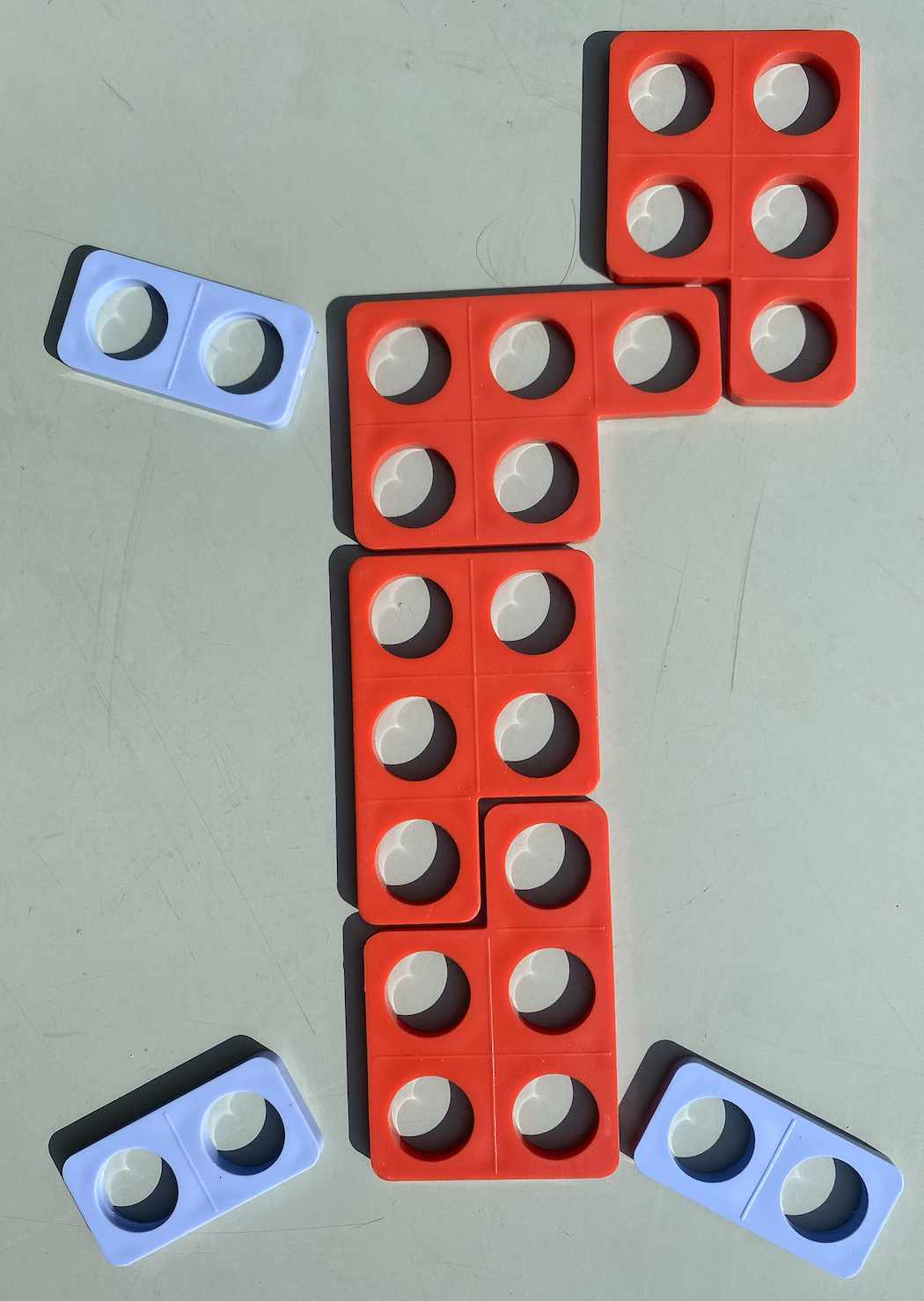 Bruno says the total number of holes in each of his pictures is 5 × the number of red tiles + 2 × the number of blue tiles. He writes H = 5r + 2b. Do you agree with Bruno’s rule?
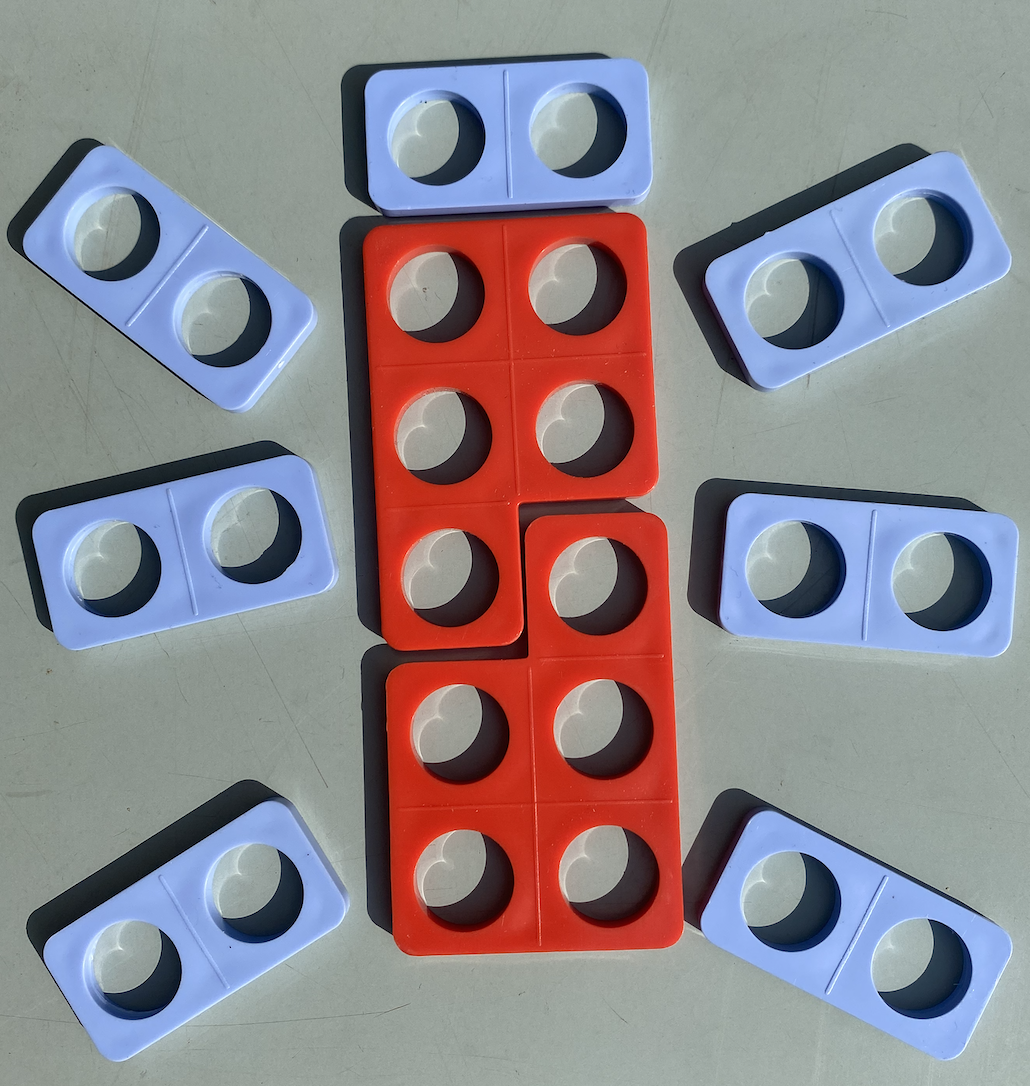 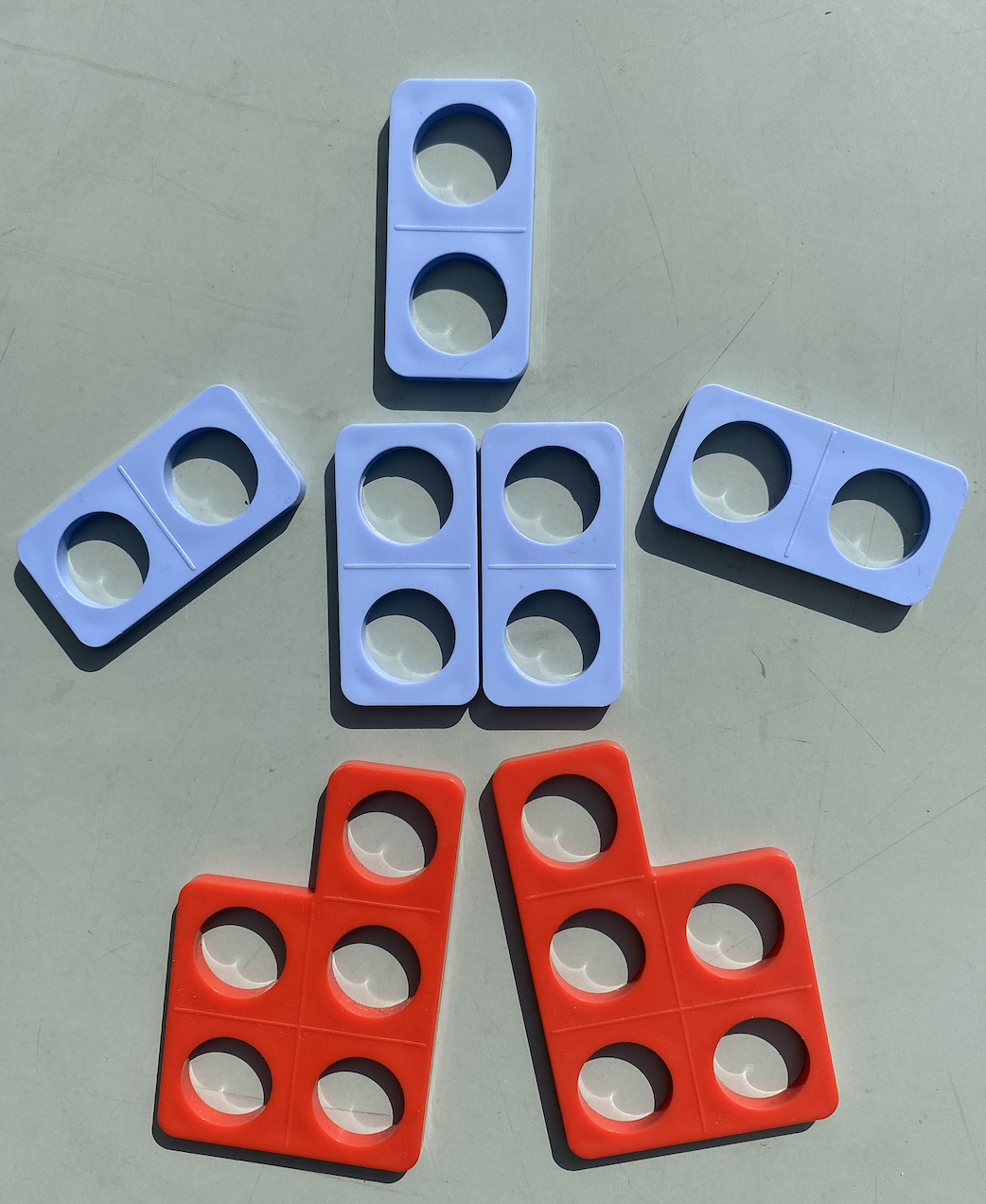 1
3
2
Write the value of H for each of the pictures
Bruno makes a picture with 30 holes. Write three possible values for r and b for his new picture.
Bruno makes another picture. He writes H = 320. He then changes his picture and writes H = 330. What changes might he have made? What if he’d written H = 340?
[Speaker Notes: This slide is animated. Each question will appear separately so you can choose the pace at which to work with your class. 
Please note that this activity is designed for use once students have experienced some teaching of algebra at Key Stage 3.

Answers
a) Yes. Students need to identify that r and b represent the number of red and blue tiles respectively, and that multiplying r by 5 (as there are 5 holes on each tile) and b by 2 (as there are 2 holes on each tile) will result in the total number of holes.
b) Picture 1: H = 26, picture 2: H = 24, picture 3: H = 20
c) r = 2 and b = 10 or r = 4 and b = 5 or r = 0 and b = 15 or r = 6 and b = 0

? For H = 330, 10 more holes have been added: this could be either 2 red or 5 blue tiles.
For H = 340, 20 more holes have bee added: this could be 4 red, 10 blue, or 2 red and 5 blue tiles.

Suggested questioning
Why is this an equation/formula rather than an expression?
What does the H represent? How about the r? The b?
Why is r multiplied by 5? Why is b multiplied by 2?

Things to think about
This activity explores a familiar Key Stage 2 representation but with a specific focus on some new learning at Key Stage 3: understanding formulae. This is therefore not a Checkpoint but rather an activity that teachers might like to use as part of their teaching of algebra in year 7 or beyond. Students may have used simple formulae at primary school, but these are more likely to have been worded (as in Checkpoint 10) rather than algebraic. Here, students need to identify what each variable refers to and understand why the multipliers of 5 and 2 have been used. Part c and the further thinking question ask students to think more deeply about the possible values that r and b could take. Teachers may find that students having access to physical tiles enhances their experience of this activity.]
Activity K: Triangle and rectangle values
6 ×▲+ 5 × █ + 4 ×▲
What is the value of the expression if:
▲= 3 and █ = 0
▲= 0 and █ = 2
▲= 1 and █ = 2
▲= 2 and █ = 3
▲= 4 and █ = 8
▲= 0.5 and █ = 0.5
Was there an easier way to find your answers?
Write a different expression using ▲ and █ that would have the same value.
[Speaker Notes: This slide is animated. Each question will appear separately so you can choose the pace at which to work with your class. 

Answers
a) 30
b) 10
c) 20
d) 35
e) 80
f) 75
Students may have noticed that they could multiply their triangle value by 10, and their rectangle value by 5. They may also have noticed some relationships within the calculations, for example for c and d, the total triangles and total rectangles had the same value as the triangle value was two-times smaller than the rectangle value (and 10 is two-times bigger than 5).

? Any expression equivalent to 10 triangles + 5 rectangles.

Suggested questioning
How else could you write this expression? How many triangles and rectangles are there in total?
What could the values of the triangles and rectangles be if the total was 45? How about 40?

Things to think about
Additional activity K is a simpler version of Checkpoint 14; refer to the notes and guidance slide for more information.]
Activity L: Square letters
Three tiles are arranged to make a square.
Which lengths or areas are given by:
 a + b
 b + c
 b × c
 a × d
 a × d + b × c
 c − d
d
c
a
b
How many different ways can you write the total perimeter of the square?
[Speaker Notes: This slide is animated. Each question will appear separately so you can choose the pace at which to work with your class. If any students cannot distinguish the colours, point to the relevant areas and/or use the printed version in ‘Printable resources’ in which they are labelled. 

Answers
1) The length of a side of the square.
2) The total of the short and long side of the blue rectangle (or ‘half of the perimeter’ of the blue rectangle).
3) The area of the blue rectangle.
4) The area of the yellow rectangle.
5) The total area of the yellow rectangle and the blue rectangle.
6) The width of the red rectangle.

?
Total perimeter is, for example: 4c or 4(a + b) or 2(a + b) + 2c, etc.

Suggested questioning
How do you know which are lengths? How do you know which are areas?
What does perimeter mean? What does area mean?
Could you write an expression for the area of the red rectangle?

Things to think about
Additional activity L uses the same image as Checkpoint 16 as a starting point, so that students are working with a familiar representation when starting to use letters rather than numbers for lengths. It is strongly recommended that teachers use Checkpoint 16 first, to check students are confident with the representation. Students may not have used letters as unknown lengths at primary school, other than to denote missing lengths in problems where other lengths have numerical values, so this activity assesses how readily they can apply their knowledge to situations where all lengths are unknown. Students are also unlikely to have experienced the notation ab to represent multiplication, and so multiplication symbols are used throughout. 

This task is likely to challenge students and will be a useful assessment tool for understanding their varying starting points for their learning of algebra at Key Stage 3. Knowledge of area and perimeter are also assessed within this task; these are concepts that are often confused and for this reason only specific lengths, rather than whole perimeters, are referred to within the main body of the task. Particularly draw attention to what is the same and different about parts 2 and 3 to check understanding of this.]
Printable resources
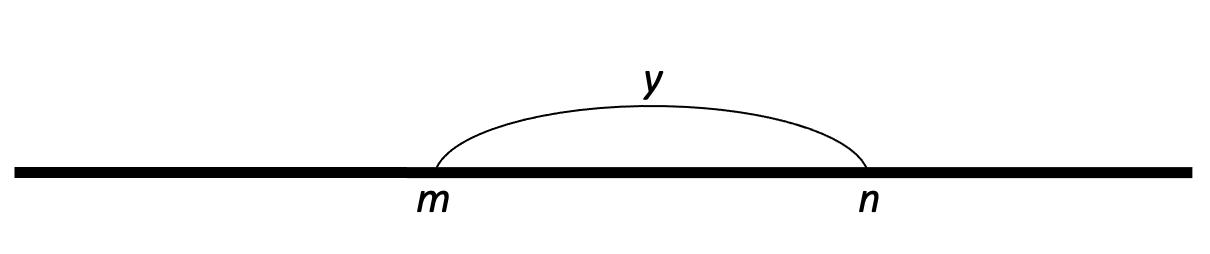 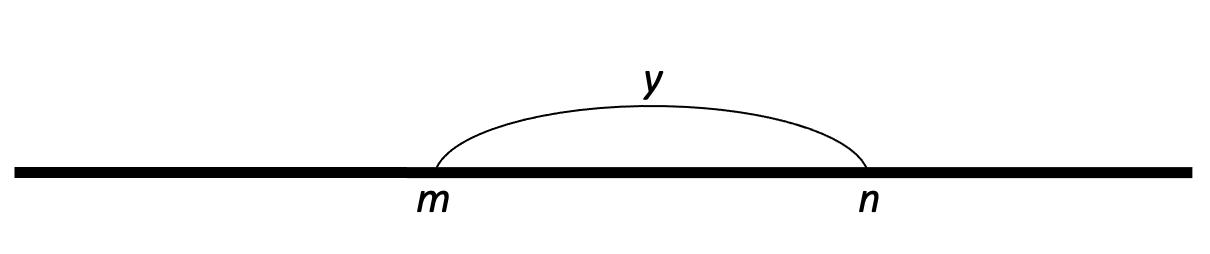 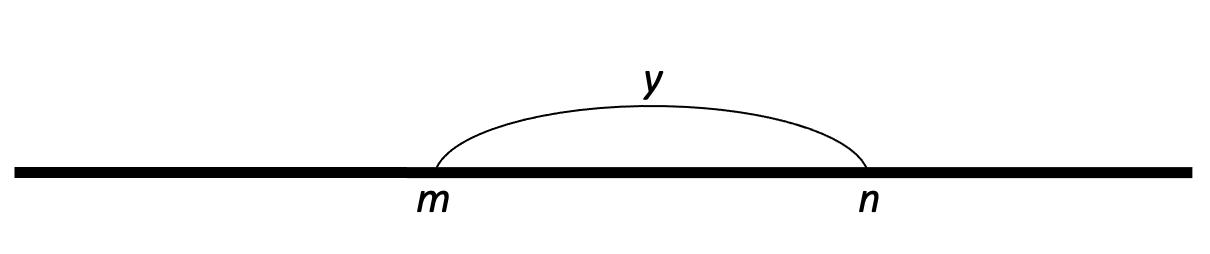 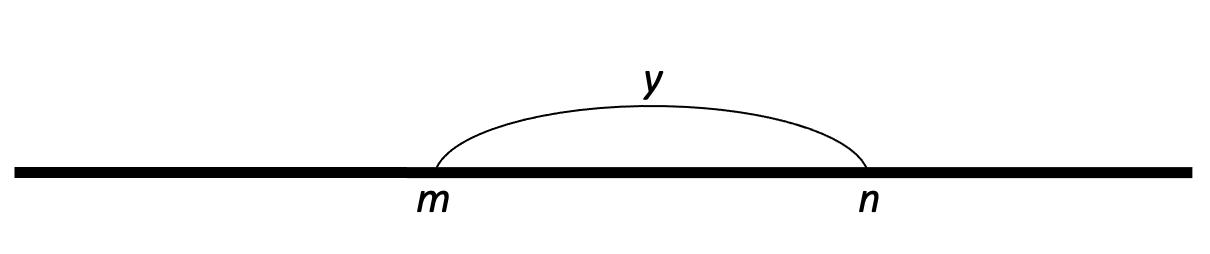 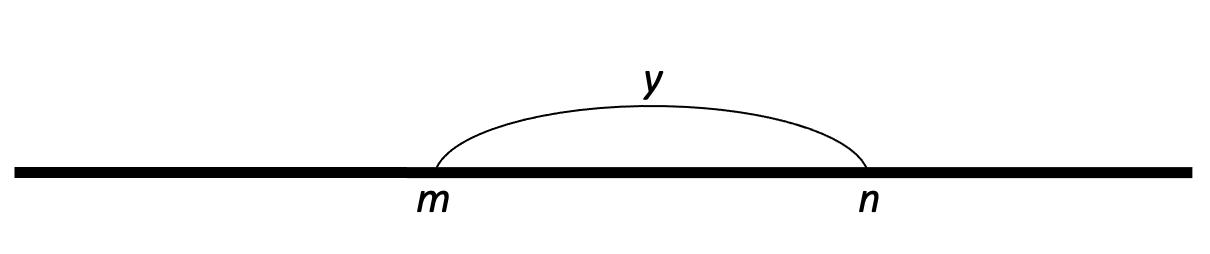 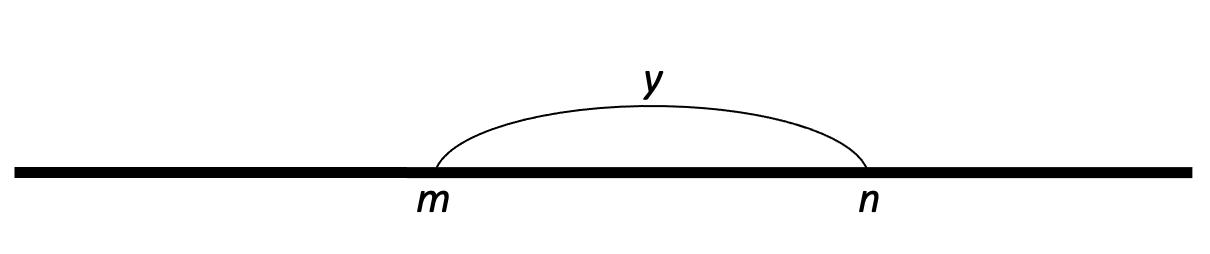 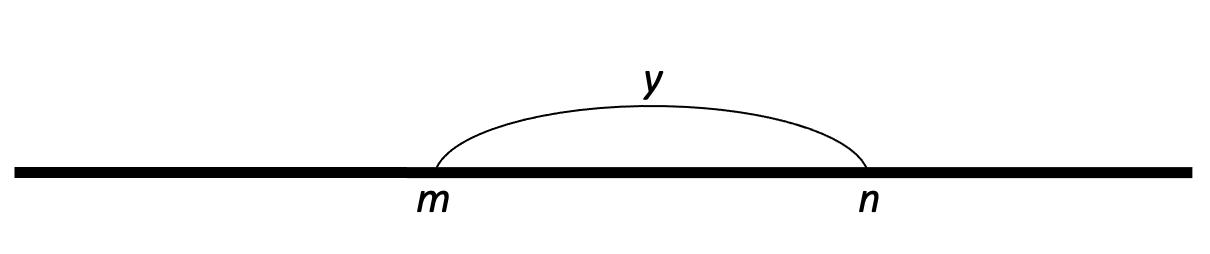 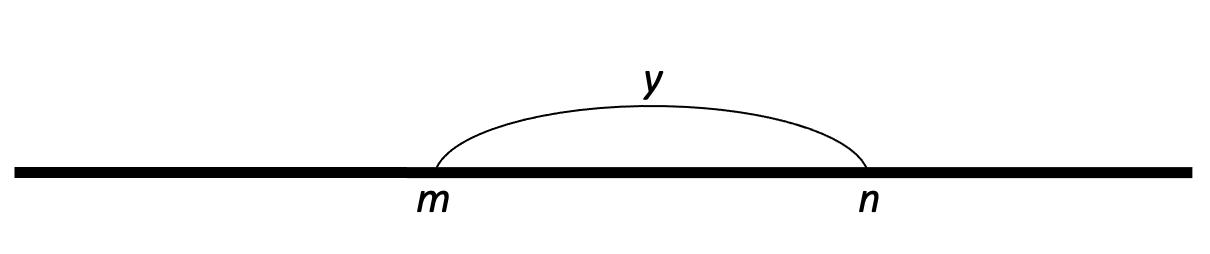 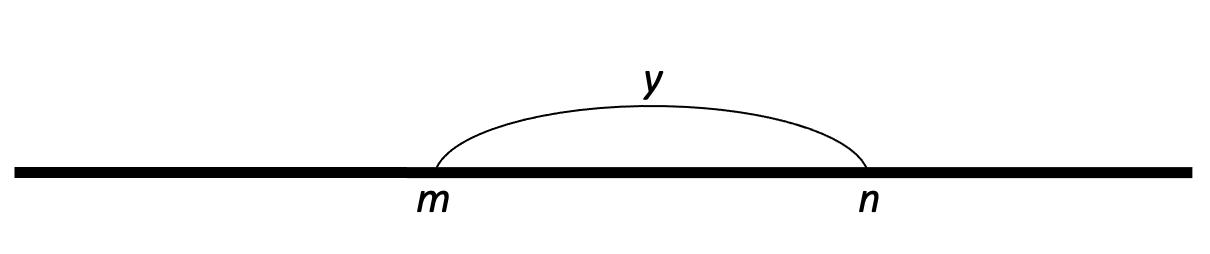 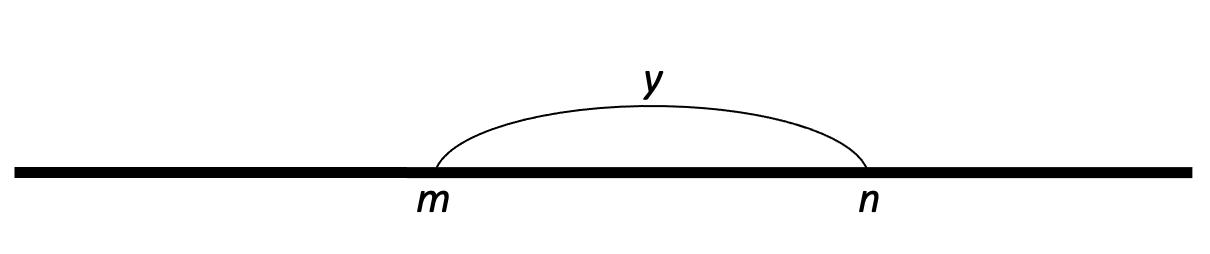 [Speaker Notes: These blank number lines may be of use for students when working on Checkpoint 5. Representations modelling the answers are given on the next slide.]
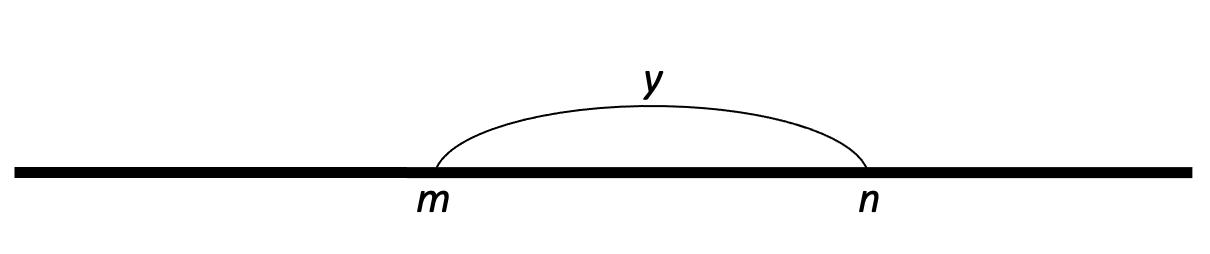 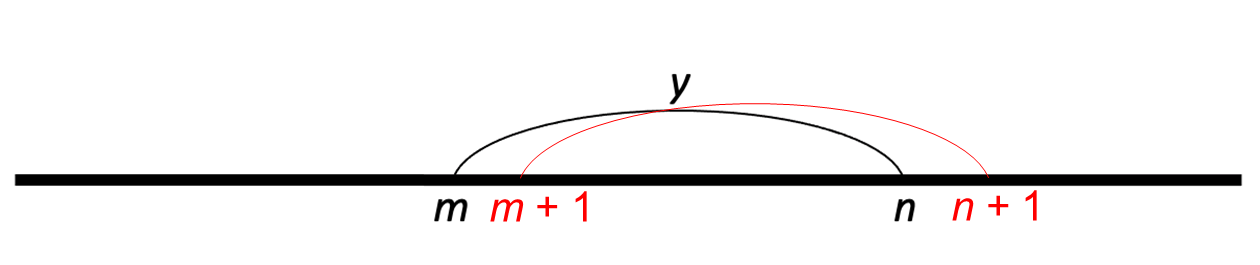 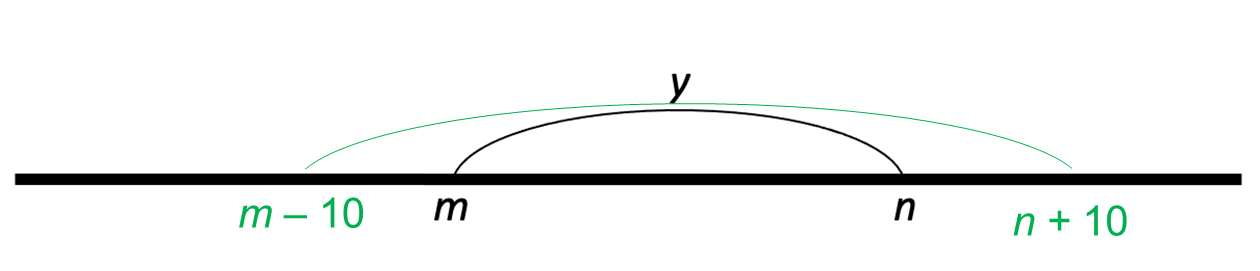 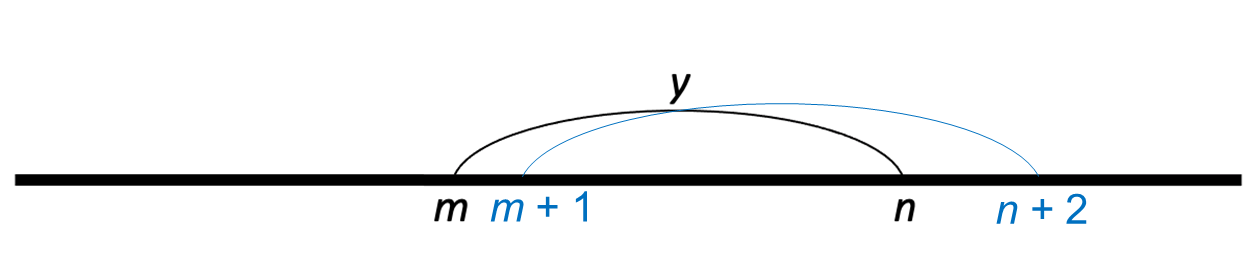 [Speaker Notes: These images could be printed if helpful. They are representations of parts b, c and d for use when reviewing Checkpoint 5. Red models part b, blue models part c and green models part d.]
Well done:
Well done:
Medium:
Medium:
40 × ___ + 20 =
50 × ___ + 20 =
40 × ___ + 20 =
50 × ___ + 20 =
40 × ___ + 20 =
50 × ___ + 20 =
40 × ___ + 20 =
50 × ___ + 20 =
40 × ___ + 20 =
50 × ___ + 20 =
40 × ___ + 20 =
50 × ___ + 20 =
40 × ___ + 20 =
50 × ___ + 20 =
40 × ___ + 20 =
50 × ___ + 20 =
40 × ___ + 20 =
50 × ___ + 20 =
40 × ___ + 20 =
50 × ___ + 20 =
40 × ___ + 20 =
50 × ___ + 20 =
40 × ___ + 20 =
50 × ___ + 20 =
40 × ___ + 20 =
50 × ___ + 20 =
40 × ___ + 20 =
50 × ___ + 20 =
40 × ___ + 20 =
50 × ___ + 20 =
40 × ___ + 20 =
50 × ___ + 20 =
[Speaker Notes: This writing frame may be of use with Checkpoint 10.]
3 ×▲+ 6 × █ + 7 ×▲+ 9 × █
3 ×▲+ 6 × █ + 7 ×▲+ 9 × █
3 ×▲+ 6 × █ + 7 ×▲+ 9 × █
3 ×▲+ 6 × █ + 7 ×▲+ 9 × █
3 ×▲+ 6 × █ + 7 ×▲+ 9 × █
3 ×▲+ 6 × █ + 7 ×▲+ 9 × █
3 ×▲+ 6 × █ + 7 ×▲+ 9 × █
[Speaker Notes: This is a printable resource that could be used alongside Checkpoint 14. 
Students may find it helpful to write in their values for the triangle or the rectangle. Space is provided on the right-hand side if students wish to rewrite their expressions or do interim workings.]
Blue
Blue
Blue
Blue
Blue
Blue
Yellow
Yellow
Yellow
Yellow
Yellow
Yellow
5
5
5
7
7
7
Red
Red
Red
Red
Red
Red
4
4
4
[Speaker Notes: These images (three to a page) are provided so students have a version of the image from Checkpoint 16, should they find it helpful to annotate. The blank version is to support the ‘further thinking’ question but may also be helpful for Additional activity L.]
Extracts from mathematics past papers from Standards & Testing Agency and other Public sector information licensed under the Open Government Licence v3.0.